Vui học    kinh thánh
mattheu 2, 1- 12
Lễ Hiển Linh
KHI ĐỨC GIÊ-SU RA ĐỜI TẠI BÊ-LEM, MIỀN GIU-ĐÊ, THỜI VUA HÊ-RÔ-ĐÊ TRỊ VÌ, CÓ MẤY NHÀ CHIÊM TINH TỪ PHƯƠNG ĐÔNG ĐẾN GIÊ-RU-SA-LEM,
VÀ HỎI : "ĐỨC VUA DÂN DO-THÁI MỚI SINH, HIỆN Ở ĐÂU ? CHÚNG TÔI ĐÃ THẤY VÌ SAO CỦA NGƯỜI XUẤT HIỆN BÊN PHƯƠNG ĐÔNG, NÊN CHÚNG TÔI ĐẾN BÁI LẠY NGƯỜI."
NGHE TIN ẤY, VUA HÊ-RÔ-ĐÊ BỐI RỐI, VÀ CẢ THÀNH GIÊ-RU-SA-LEM CŨNG XÔN XAO.  NHÀ VUA LIỀN TRIỆU TẬP TẤT CẢ CÁC THƯỢNG TẾ VÀ KINH SƯ TRONG DÂN LẠI, RỒI HỎI CHO BIẾT ĐẤNG KI-TÔ PHẢI SINH RA Ở ĐÂU.
Họ trả lời : "Tại Bê-lem, miền Giu-đê, vì trong sách ngôn sứ, có chép rằng : 'Phần ngươi, hỡi Bê-lem, miền đất Giu-đa, ngươi đâu phải là thành nhỏ nhất của Giu-đa, vì ngươi là nơi vị lãnh tụ chăn dắt Ít-ra-en dân Ta sẽ ra đời."
BẤY GIỜ VUA HÊ-RÔ-ĐÊ BÍ MẬT VỜI CÁC NHÀ CHIÊM TINH ĐẾN, HỎI CẶN KẼ VỀ NGÀY GIỜ NGÔI SAO ĐÃ XUẤT HIỆN.  RỒI VUA PHÁI CÁC VỊ ẤY ĐI BÊ-LEM VÀ DẶN RẰNG : "XIN QUÝ NGÀI ĐI DÒ HỎI TƯỜNG TẬN VỀ HÀI NHI, VÀ KHI ĐÃ TÌM THẤY, XIN BÁO LẠI CHO TÔI, ĐỂ TÔI CŨNG ĐẾN BÁI LẠY NGƯỜI."
Nghe nhà vua nói thế, họ ra đi. Bấy giờ ngôi sao họ đã thấy ở phương Đông, lại dẫn đường cho họ đến tận nơi Hài Nhi ở, mới dừng lại.
Trông thấy ngôi sao, họ mừng rỡ vô cùng.  Họ vào nhà, thấy Hài Nhi với thân mẫu là bà 
Ma-ri-a, liền sấp mình thờ lạy Người.
Rồi họ mở bảo tráp, lấy vàng, nhũ hương và mộc dược mà dâng tiến.
Sau đó, họ được báo mộng là đừng trở lại gặp vua Hê-rô-đê nữa, nên đã đi lối khác mà về xứ mình.
ÁNH SAO DẪN ĐƯỜNG
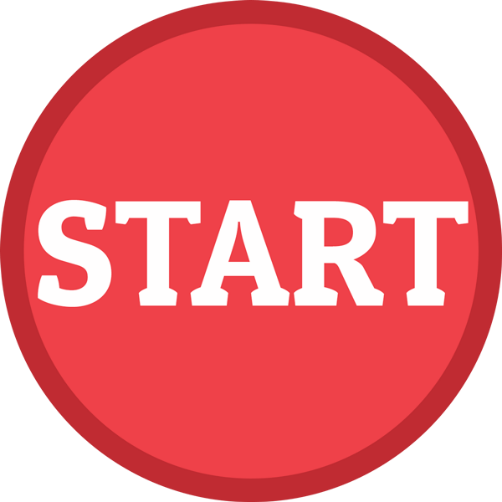 Câu hỏi  1: Chúa Giê su ra đời tại đâu và thuộc miền nào?
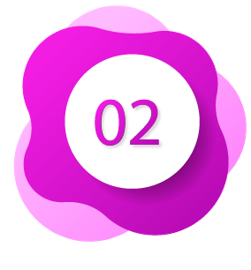 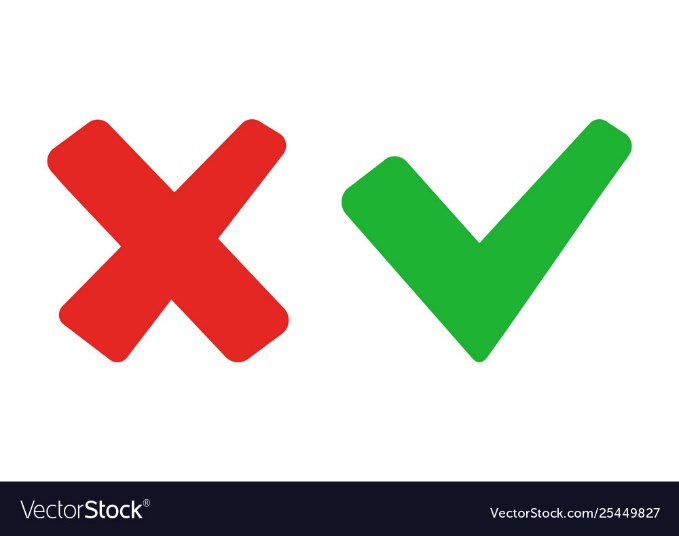 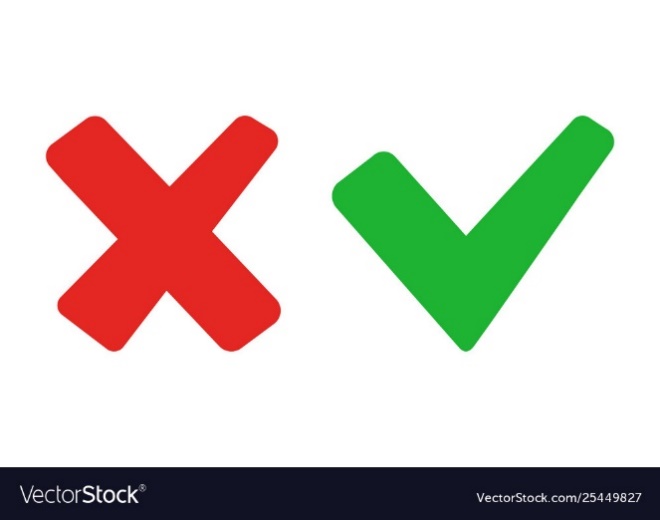 B. Bê lem, miền Giuđê
A. Bê lem, xứ Syri
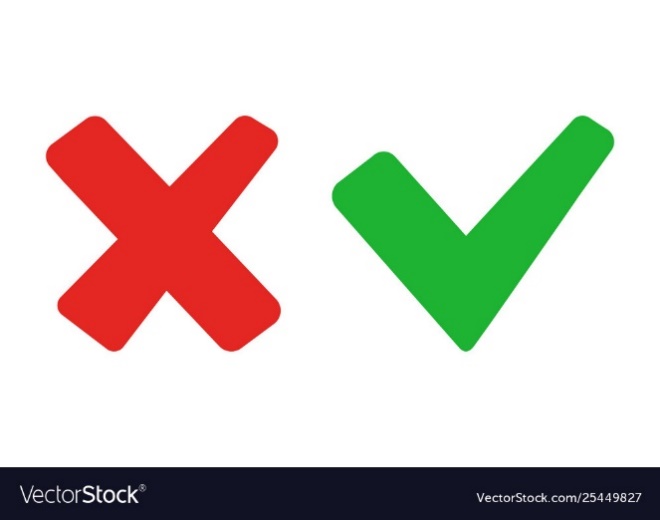 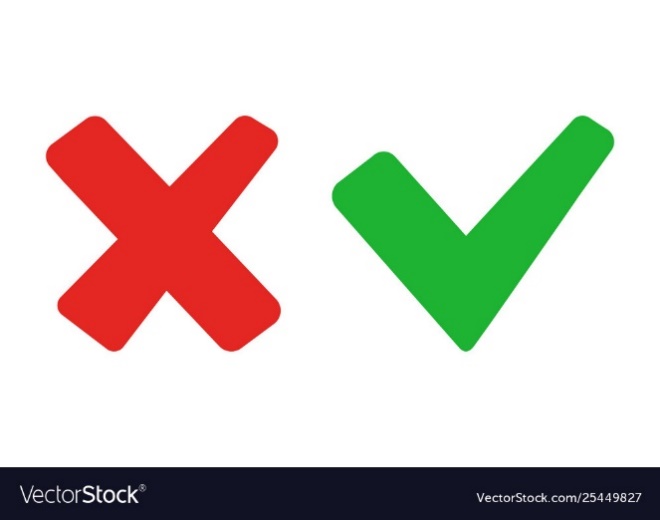 C. Bê lem, miền Trung Đông
D. Bê lem, Ai Cập
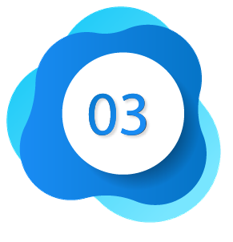 Câu hỏi  2: Vị vua nào được các nhà chiêm tinh đến để hỏi về Hài Nhi Giêsu?
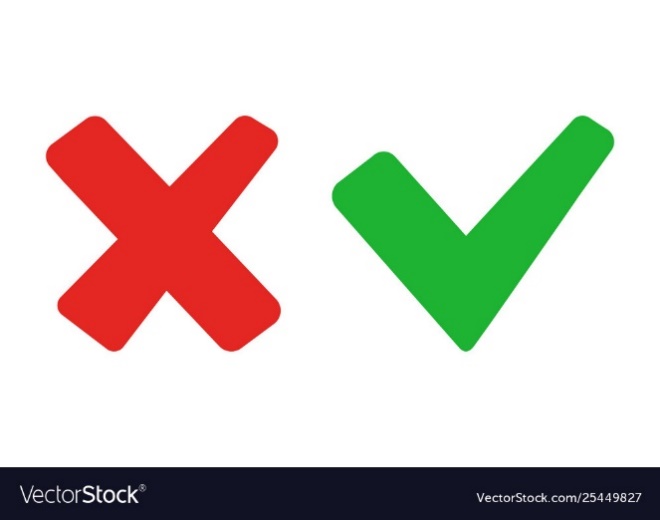 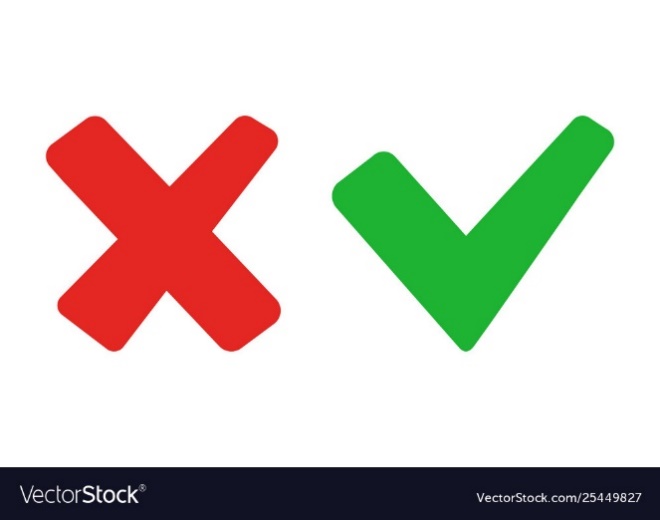 B. Philipphê
A. Philato
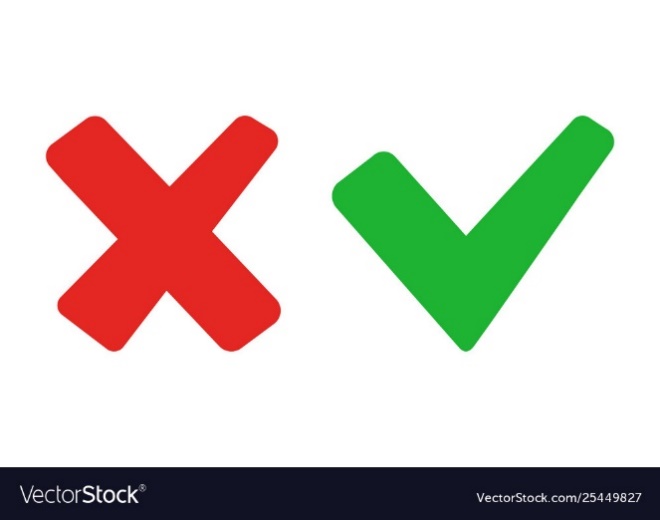 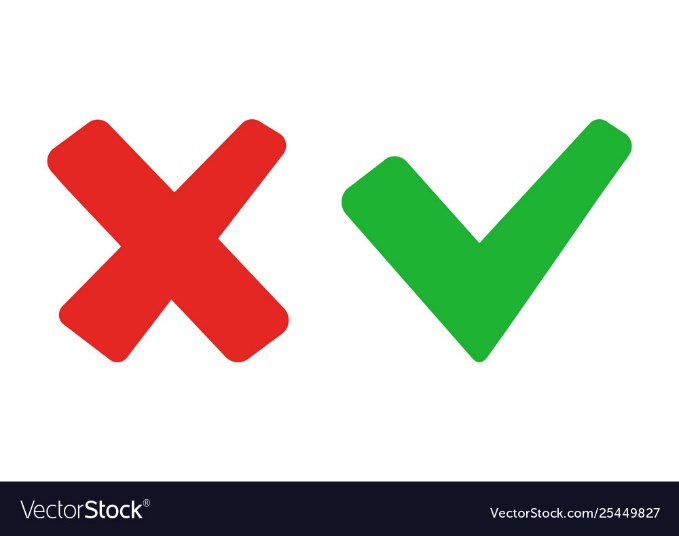 C. Vua Hêrôđê
D. Contantilop
Câu hỏi 3: Nghe thấy các nhà chiêm tinh hỏi về vị cua dân Do thái Hêrôđê có thái độ nào?
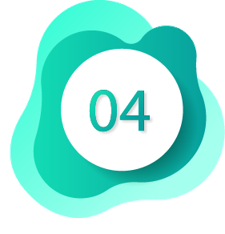 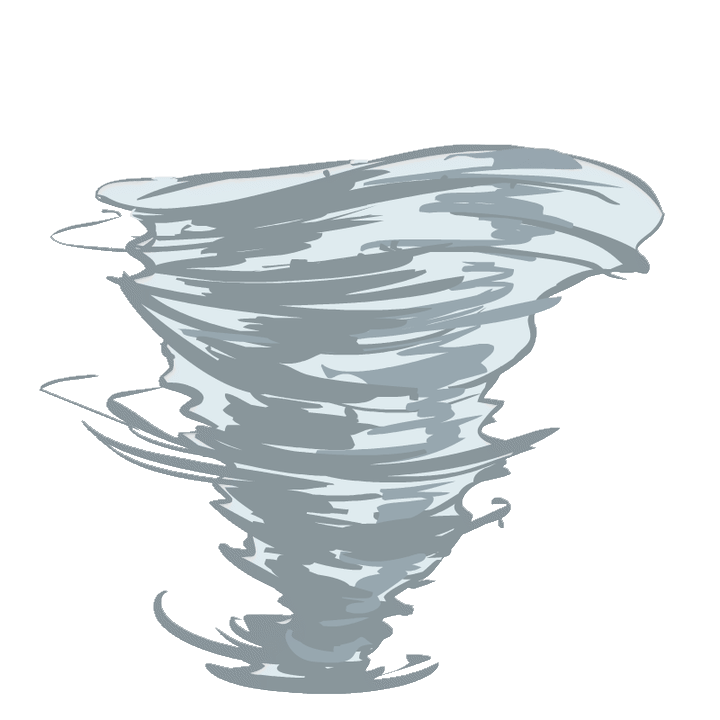 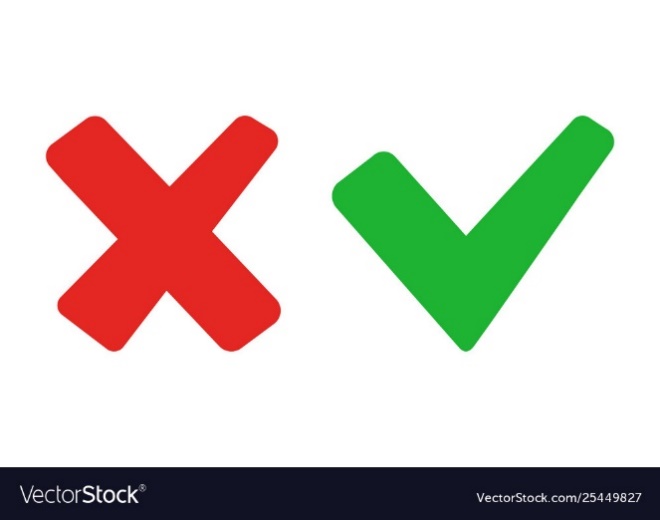 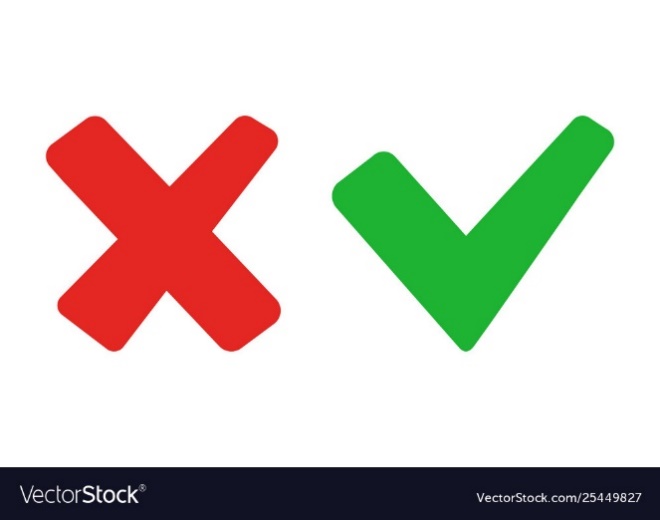 A. Tức giận
B. Vui mừng
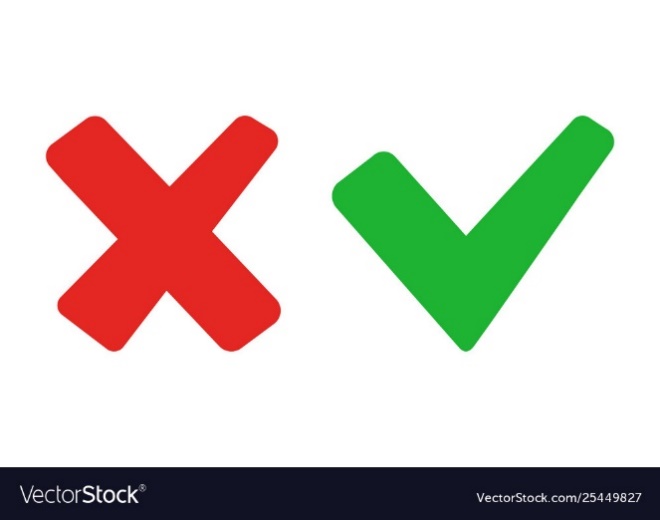 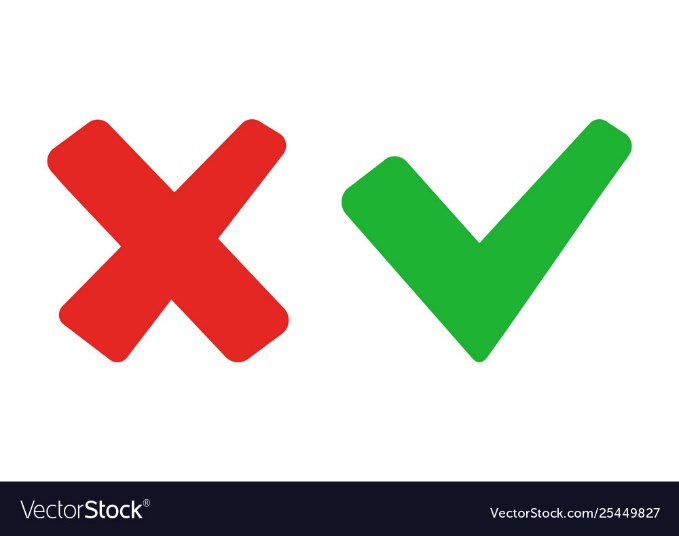 C. Buồn phiền
D. Bối rối
Câu hỏi 4: Vua Hêrôđê đã làm gì khi biết tin Dân Do Thái có vua?
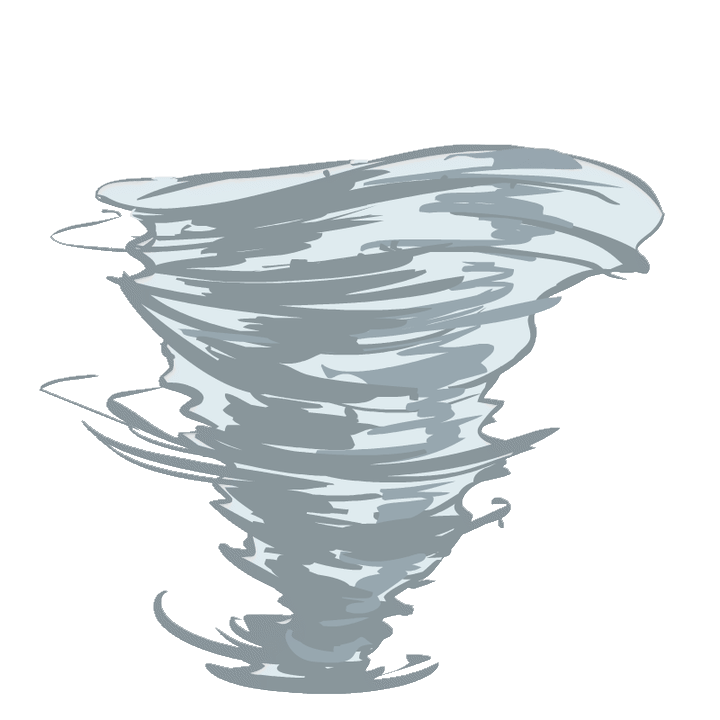 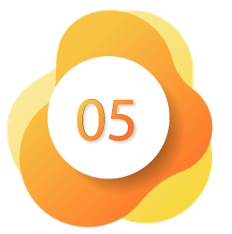 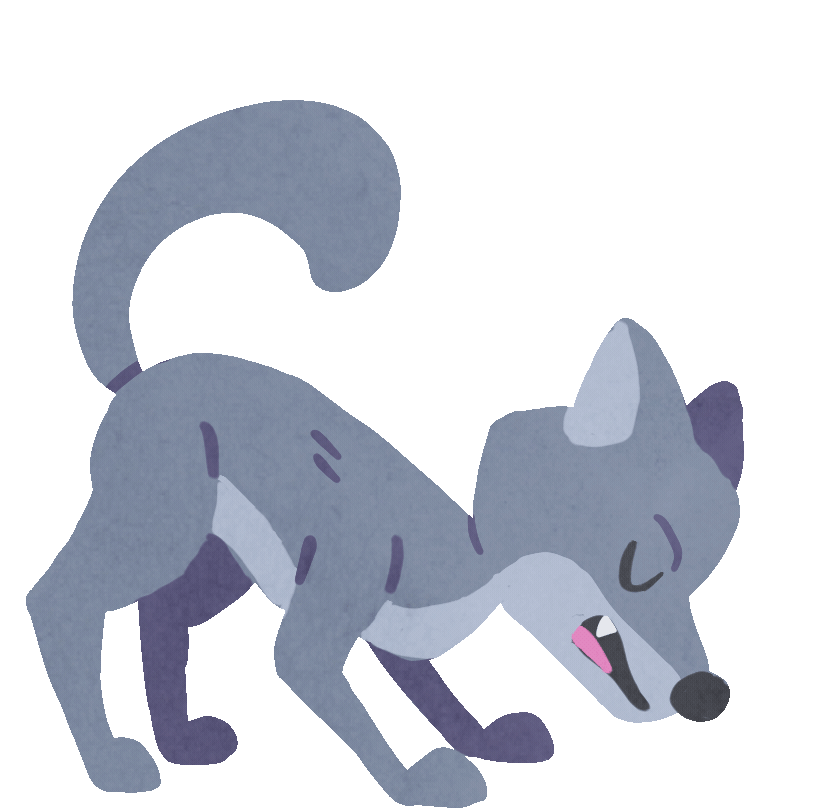 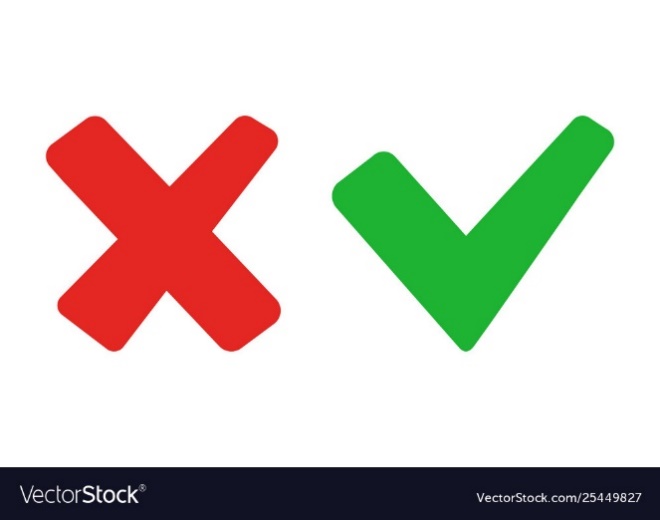 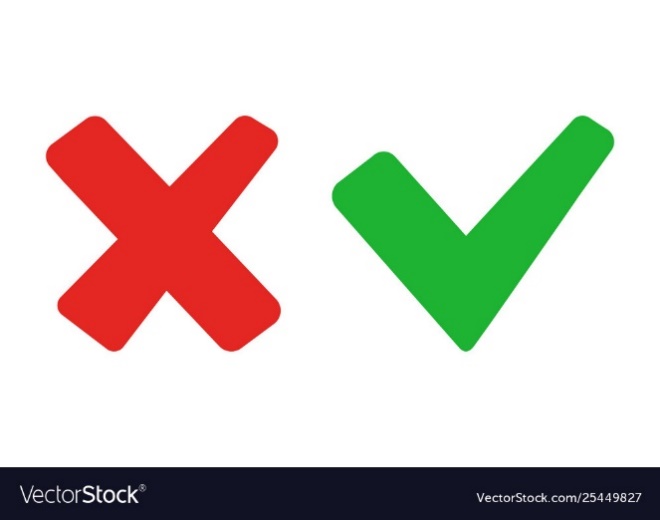 A. Cho người đúc vàng dâng tiến
B. Dâng chiên bò
C. Bí mật mời các nhà chiêm tinh
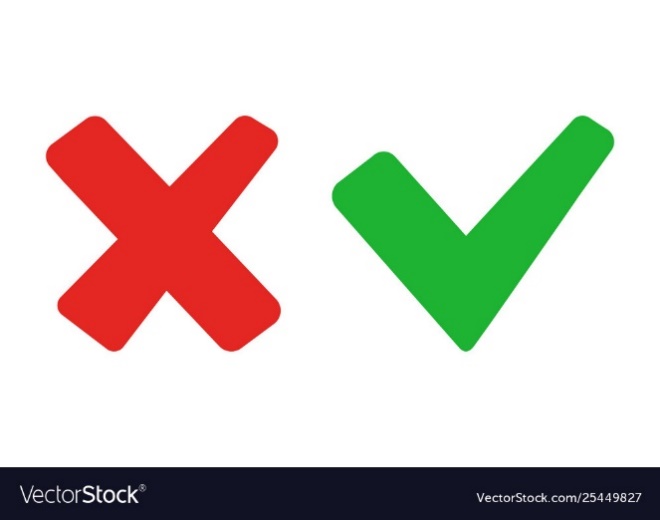 D. Cùng đi với các nhà chiêm tinh
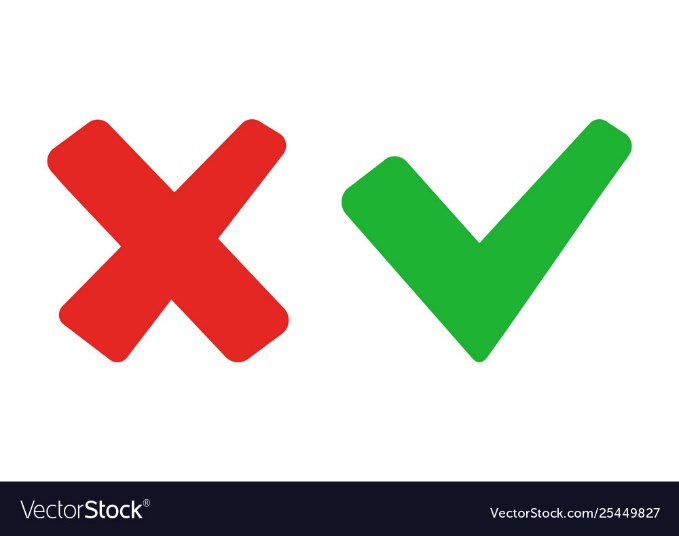 CÂU HỎI 5: Điền vào chỗ trống: “Xin qúy Ngài đi dò hỏi tường tận về Hài Nhi và khi đã tìm thấy…cho tôi, để tôi cũng đến bái lạy Người
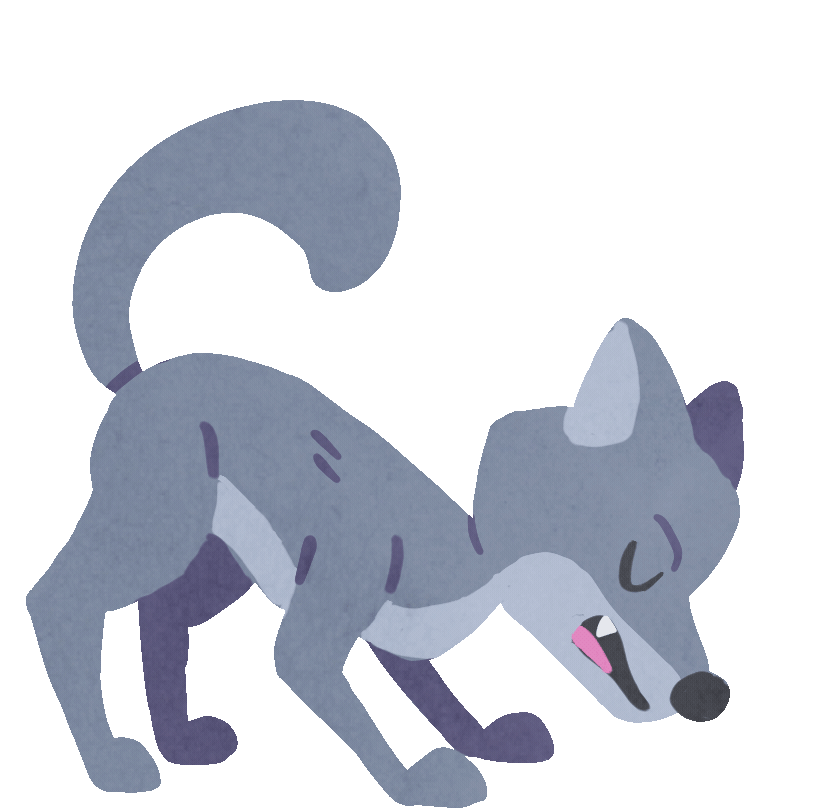 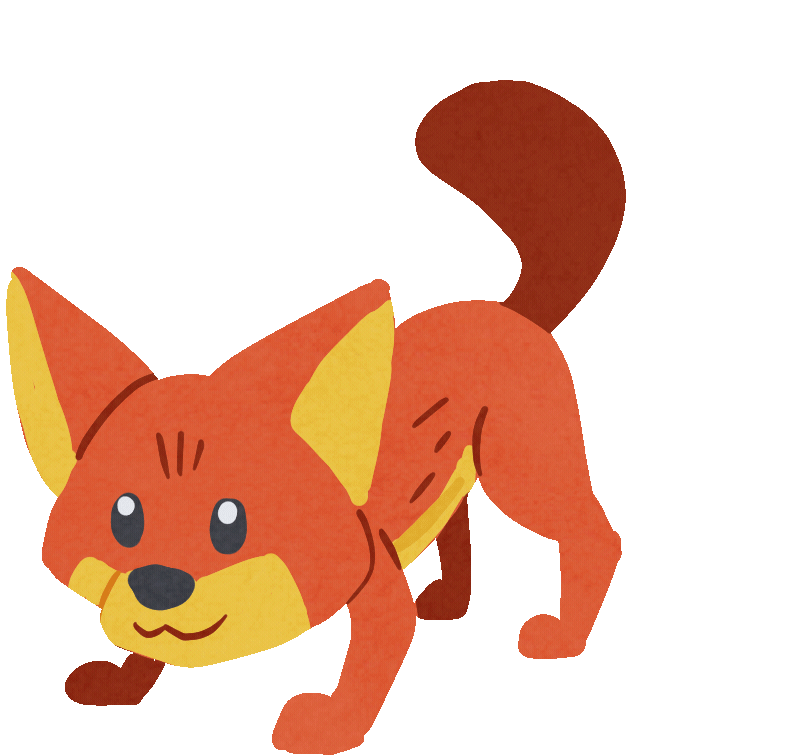 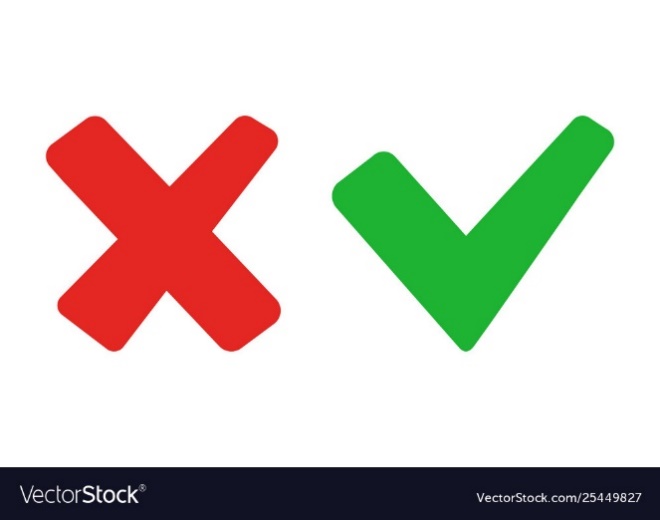 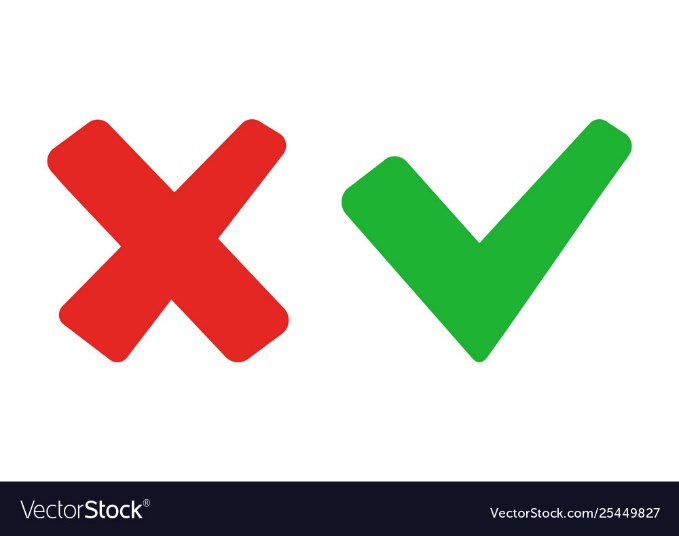 Xin báo lại
B. Quay trở lại
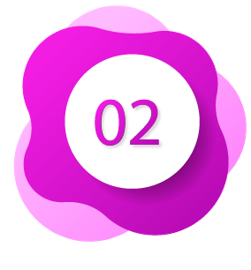 06
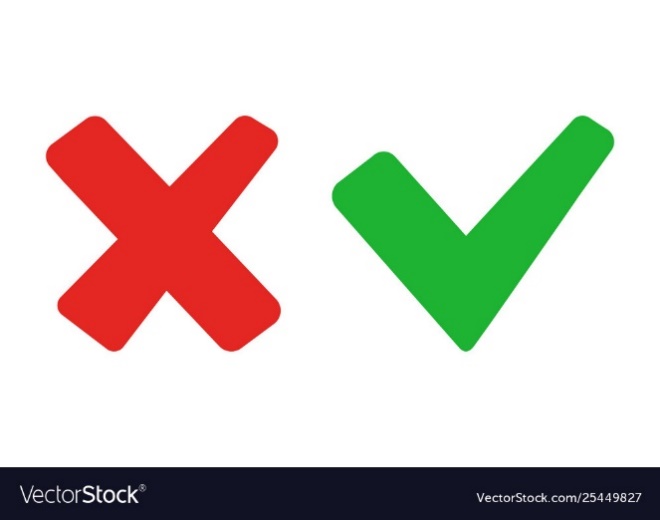 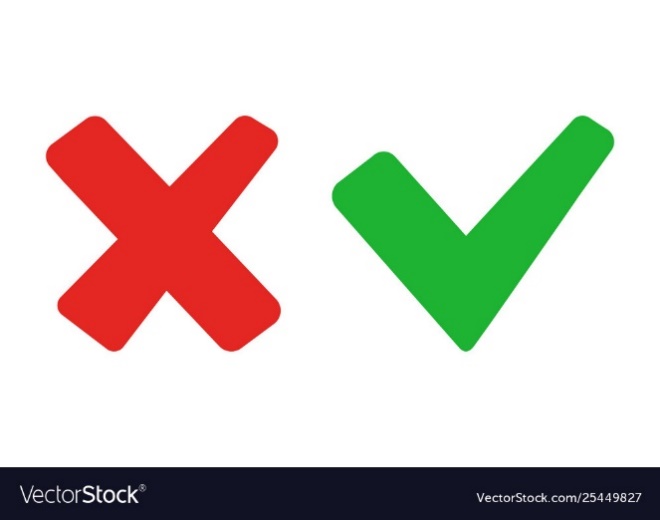 D. Ngài thì tin
C. Cứ báo
CÂU HỎI 6: Các vị chiêm tinh ra đi đến tận nơi hài nhi ở, trông thấy hài nhi và than mâu họ đã làm gì?
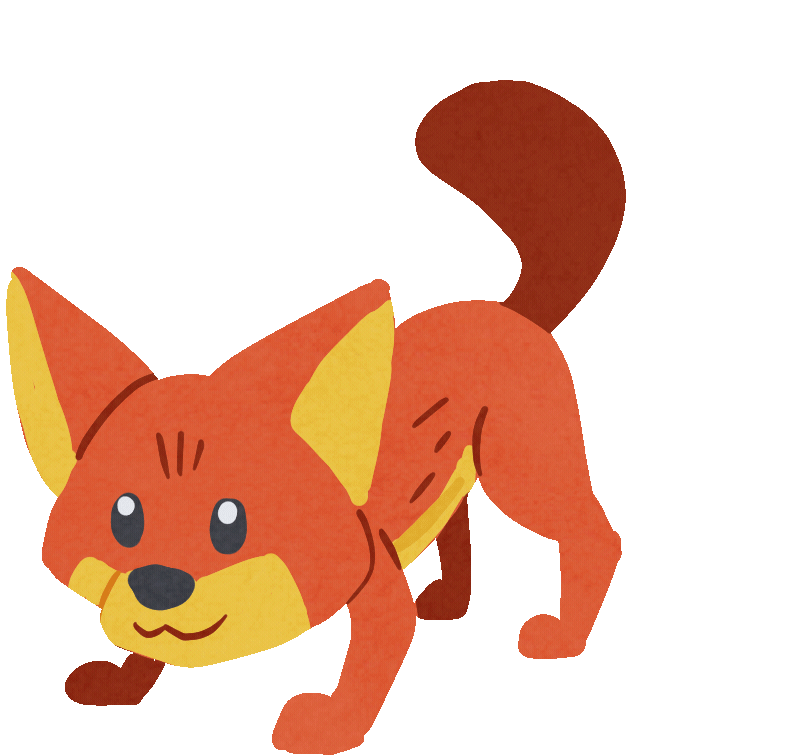 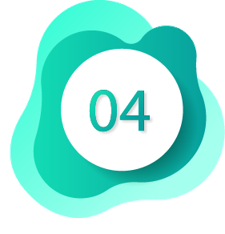 07
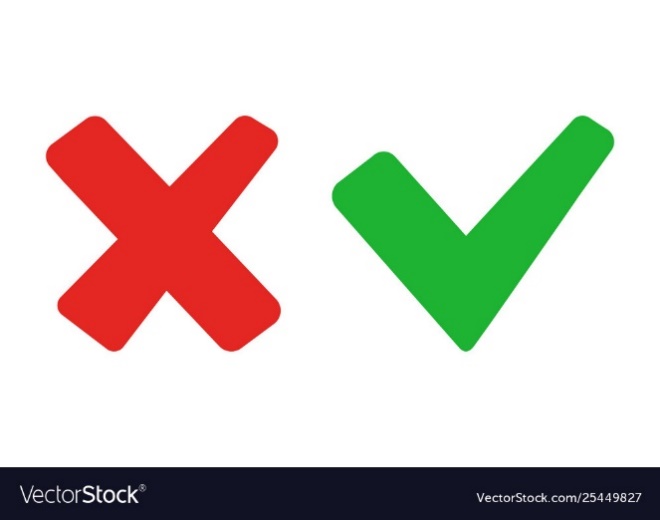 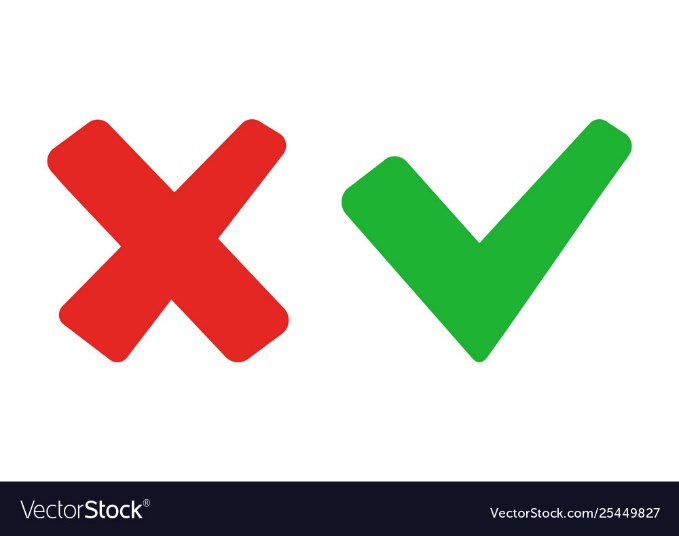 B. Kinh ngạc
A. Sấp mình thờ lạy Người
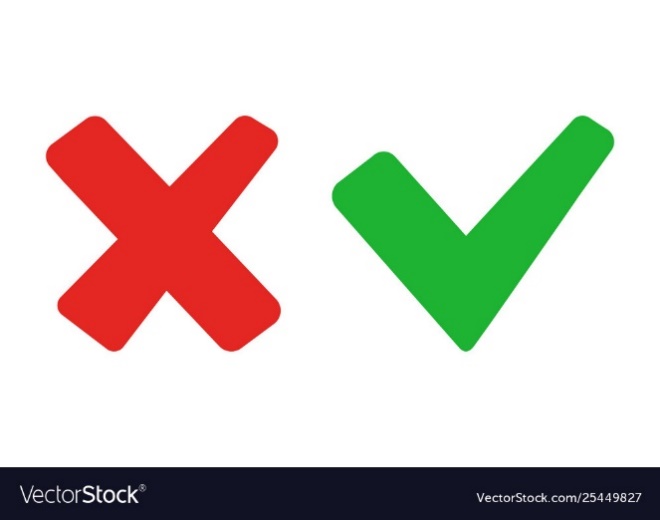 D. Chạy trốn
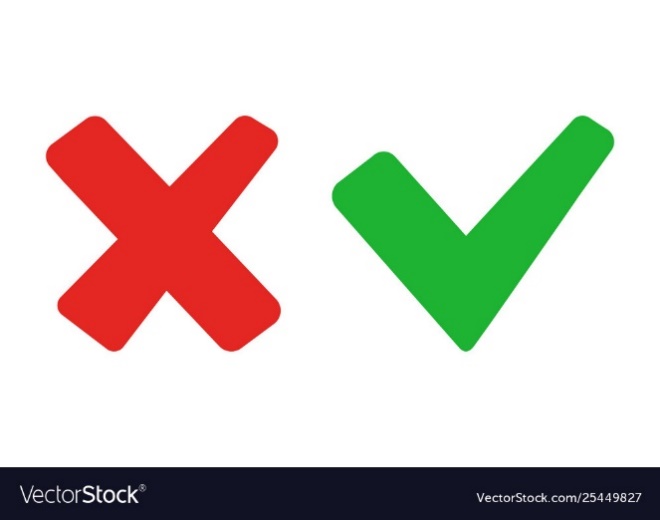 C. Vui mừng nhảy múa
CÂU HỎI 7: Kể tên những đồ vật mà các nhà chiêm tinh dâng tiến Hài Nhi?
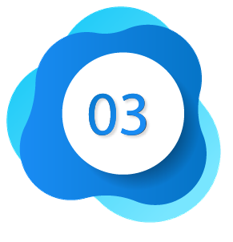 08
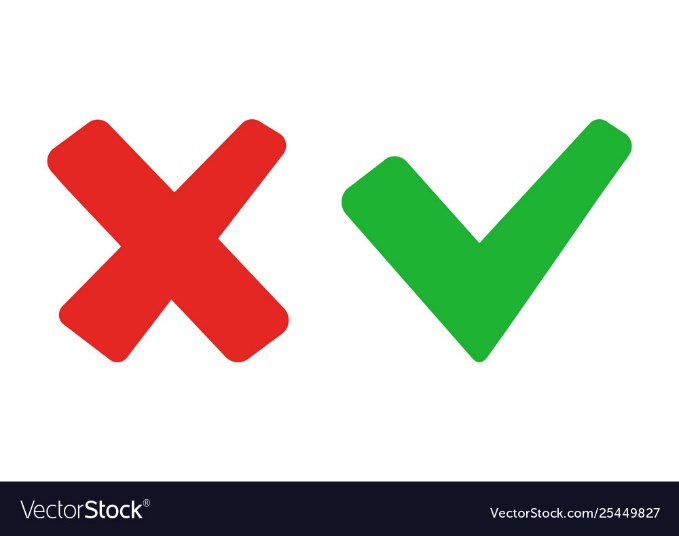 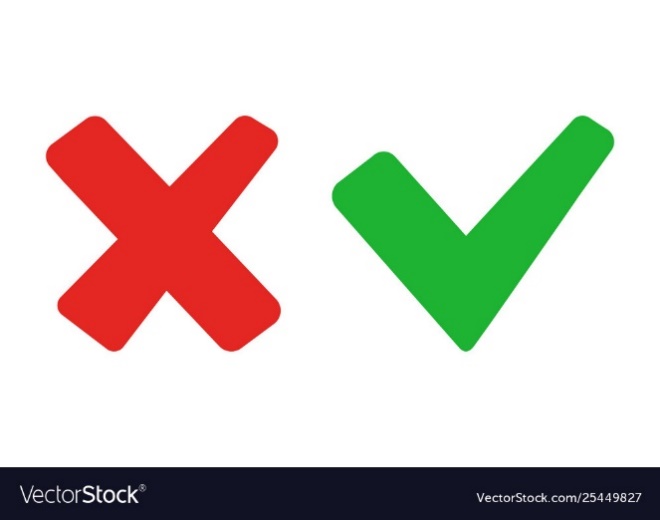 B. Vàng, nhũ hương, mộc dược
A. Chiên, dê
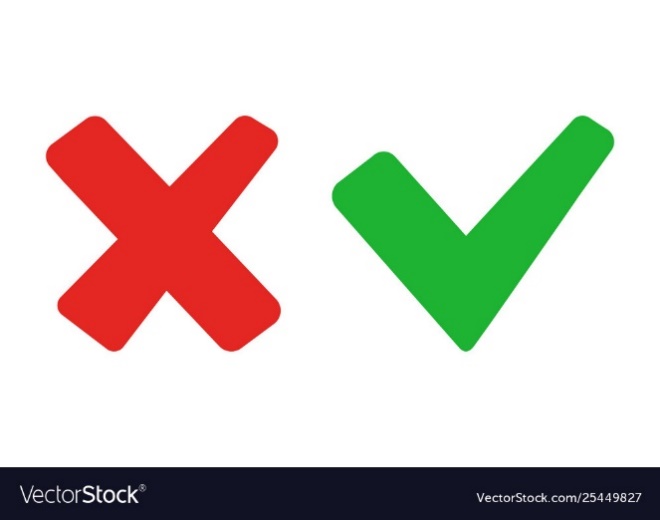 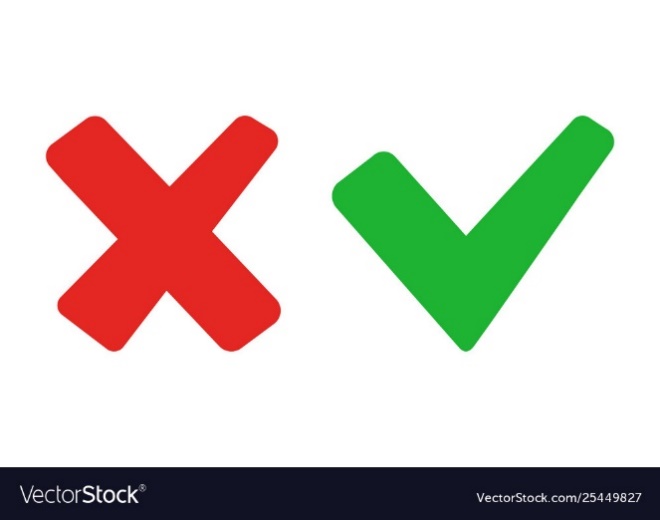 C. Kim cương
D. Bình bạch ngọc
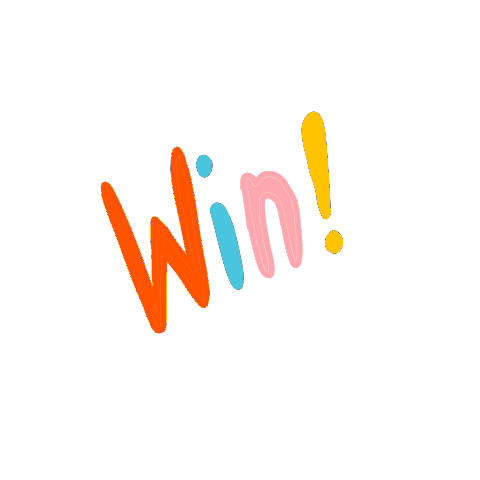 CÂU HỎI 8: Khi tìm thấy Hài Nhi các nhà chiêm tinh đã được báo điều gì?
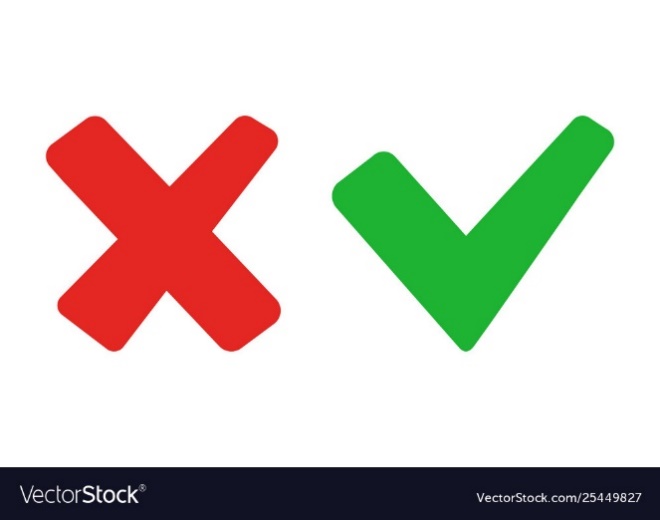 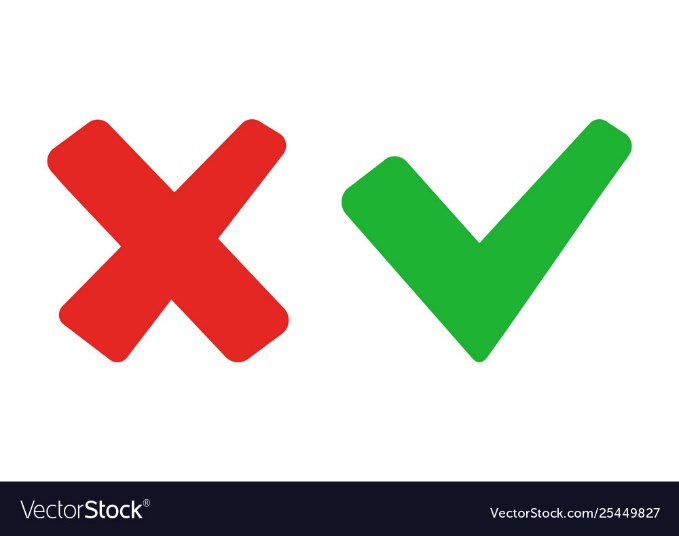 B. Quay trở lại gặp Hêrôđê
A. Đừng trở lại gặp vua Hê-rô-đê nữa
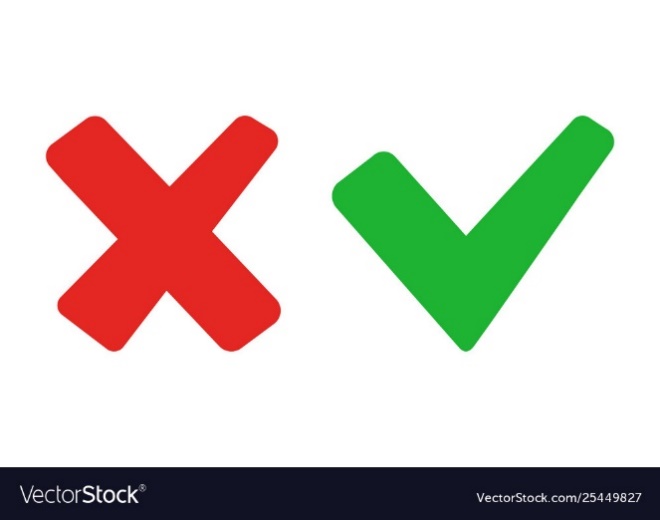 D. Hê rô đê đang tìm cách giết họ
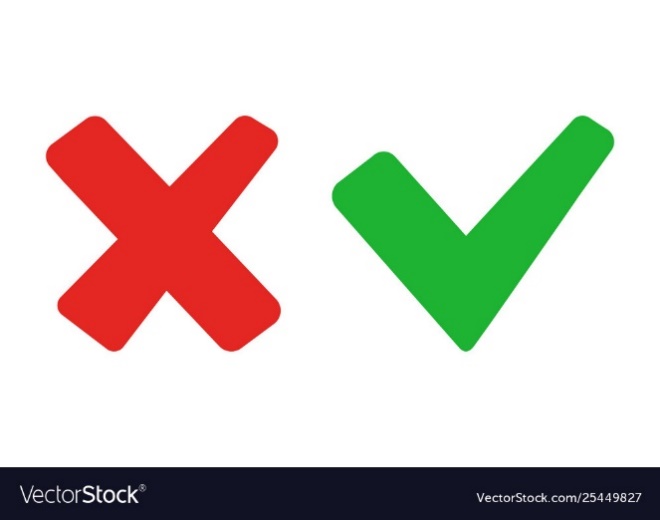 C. Được chúc phúc
Thank You!